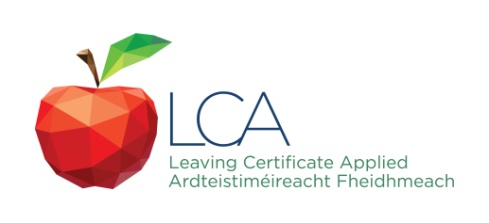 What is the Leaving Certificate Applied?
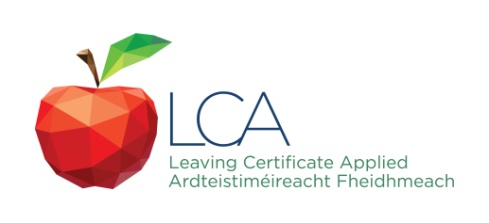 Who would benefit most from the Leaving Certificate Applied?
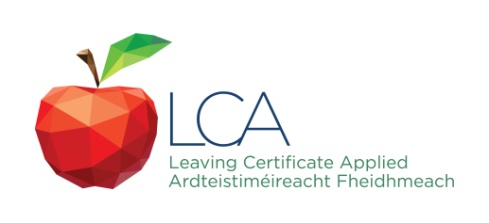 Rationale for LCA
Prepares learners for the demanding transition to adult and working life.
Recognises talents of all learners - programme responsive to aptitudes, abilities, needs and interests.
Provides opportunity to develop in terms of responsibility, self-esteem and self-knowledge.
Develops communication and decision making skills.
Helps learners achieve a more independent and enterprising approach to learning and to life.
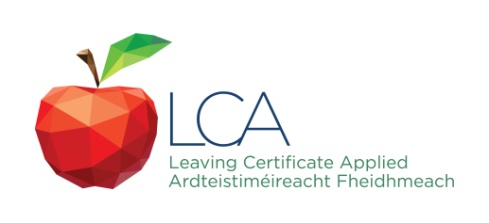 Key Underlying Principles
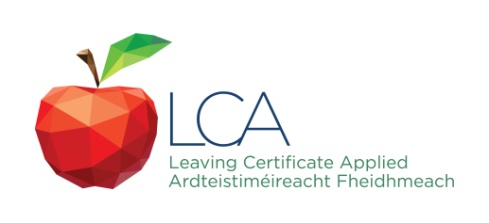 LCA Curriculum
Vocational Specialisms
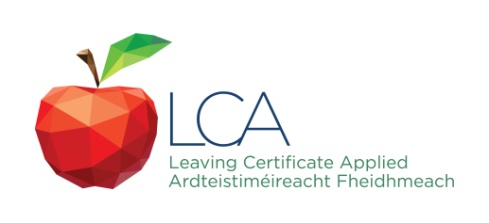 www.pdst.ie/lca/moduledescriptors
Engineering
Technology
Childcare/Community Care
Graphics and Construction Studies
Craft and Design
Agriculture/Horticulture
Hotel Catering and Tourism
Hair and Beauty
Office Administration and Customer Care
Active Leisure Studies
Information and Communications Technology
Choose
2
From
11
Options
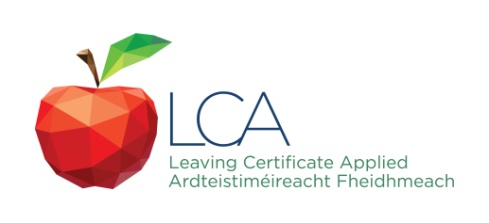 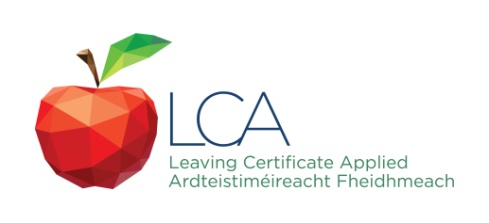 Summary of Tasks
Opening up New Options
The Leaving Certificate Applied Route Map
Leaving Certificate Applied
(QQI Level 4)

Vocational Preparation
Vocational Education
General Education
Further Education
Post Leaving
Certificate
Course
(QQI Level 5 & 6)
Further & Higher Education
(QQI Level 7 & 10)
Careers
SOLAS
Apprenticeships
Irish National Framework of Qualifications (NFQ)